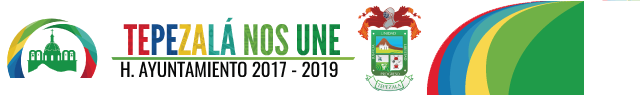 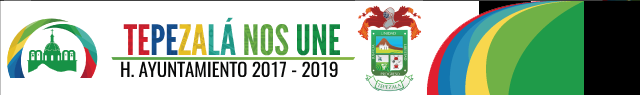 Omar Israel Camarillo
Presidente Municipal
C. Beatriz Gutiérrez Ramírez
Sindico Procurador
C. Ma. Refugio Quintanilla Jaime
4to. Regidor
Desarrollo Social Control Reglamentario, Licencias y Espectáculos
C. Ma. Guadalupe Castillo Espinoza
2do.Regidor
Agua Potable, Alcantarillado, Protección Civil y Seguridad Publica y Vialidad
C. Héctor Ramírez Pasillas
6to. Regidor
Equidad, Genero, Gobernación y Hacienda
Lic. Leticia Olivares Jiménez
Secretaria del H. Ayuntamiento
C. Juan Carlos Cruz Silva
1er. Regidor
Turismo Ecología., Parques Jardines y Panteones
C. Sofía Ruiz Dondiego
5to.. Regidor
Desarrollo Económico, Obras Publicas y Desarrollo Municipal.
C. Prof. Juan Carlos Rangel Romo
3er. Regidor
Deporte, Educación, Cultura, Planeación y Desarrollo Municipal
Lic. Jonathan Ricardo Salazar Vital
Jurídico
C. Benjamín González Meza
Director de Agua Potable
C. Guillermina Gutiérrez Ramírez
Directora de Turismo
Prof. Juan Gabriel Rendón Hernández
Director de Desarrollo Social
Jorge Luis Marmolejo Meza
Director de Obras Publicas
Lic. Guillermo López Ovalle
Director de Finanzas
Clic. Juan Ibarra Núñez
Director de Seguridad Publica
C. Manuel de Jesús Beltrán Lomelí
Director del DIF Municipal
C.P. José Luis Macías Serrano
Director de Contraloría
C. Rodolfo Humberto Ledesma Padilla
Contador
C. Eduardo Durón Macías
Coordinador de Protección Civil
C. Salvador Silva Silva 
Coordinador de Ecología
C. Noel Jáuregui Tovar 
Coordinador del Área de Catastro
Profr. Jesus Antonio Reyes Gutiérrez 
Coordinador de Recursos Humanos
C. Jaime Ernesto Ortiz Romero
Coordinador de Servicios Públicos
Profr. Eduardo Díaz Reyes 
Coordinador del Área de Deportes
C. Pedro Francisco Alonso González 
Coordinador de Patronato de  Ferias
C. Raymundo Flores Ramírez 
Coordinador del Área de Fiscalización
C. Francisco Sánchez Beltrán 
Coordinador de Reglamentos
C. Norma Angelica  Castorena Paez 
Coordinadora de la  Instancia de  la Mujer
Ing. Eduardo Naguib  Villanueva Reyes 
Coordinador de Comunicación e Informática